OS3: Fork, execve, and signals CMSC 15400: Introduction to Computer SystemsChapter 8.4 – 8.5
Instructor: 
Haryadi Gunawi
[Speaker Notes: Fork must finish in 30 minutes.
Signal takes 15-20 mins.
(way over 5 minutes in 2019, must cut some slides a bit)
In 2020, cut the slides I hide]
fork() and execve()
How to write a program that creates a new process?

Relates to Project 4
fork() and execve() system calls
How do you start a program? How do you create a process?
(a) Click the application button on desktop GUI
(b) or run it from the shell:  ./myprog
Both of them call fork() and execve() system calls

See “man fork” and “man execve” for details
int fork(void)
creates a new process (child process) that is identical to the calling process (parent process)
int execve(char *filename, char *argv[], char *envp[])
Runs a new program (filename) in the current process
Ex: execve(“somewhere/p0/hello”, …)
How to create a new process?
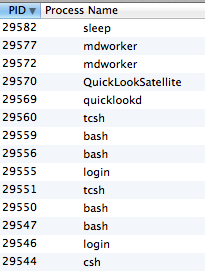 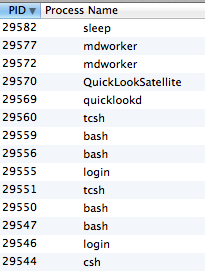 Basically all processes are rooted from a shell
Desktop GUI is a “shell”
A running shell is a process 
Many choices:
E.g. /bin/sh, bash, csh, tcsh, …
echo $SHELL (to know)

From a shell, you can start new processes (childrens)
E.g. shell within a shell
Childrens can create childrens
csh, 29544
> echo $SHELL
/bin/csh

> bash

> tcsh

> hello & ; 
P1 & ; p2 &
bash, 29547
tcsh, 29551
p1
hello
p2
fork()
Fork()
Creates a child
Child inherits parent’s context

Last lecture: inherit CWD
Shell’s CWD is “/data”
Run myprog and CWD is passed from the shell process to myprog
CWD=/data
Shell: 
% cd /data
% /code/myprog
…
CWD=/data
myprog:
main() {
  fd = open(“file.txt”)
  if (fd == -1) ERROR;
}
Example
OS
Example:
Parent: the shell process
% ./myprog
“PCB”: process control block (i.e. proc states)
Flow of execution:
fork()  create a child process 
copy process state (PC, SP, …)
execve(myprog)  
Take the program from disk (/code/myprog) and overwrite the child’s code segment
Initialize the heap and stack for the new program, and jumps to main()
Shell PCB
Child PCB
MyProg PCB
Child’s stack
MyProg’s stack
execve(MyProg)
Child’s heap
MyProg’s heap
Child’s code
MyProg’s code
Shell’s stack
fork()
Shell’s heap
Shell’s code
fork() and execve()
OS provides fork() and execve()

Parent and child relationship

Child inherits the same process state of the parent
An illustration (memory view)
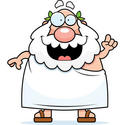 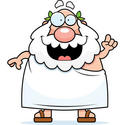 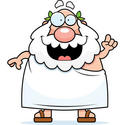 execve(    )
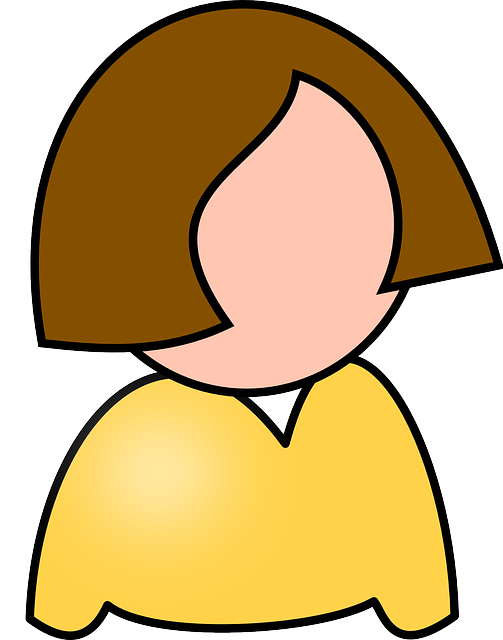 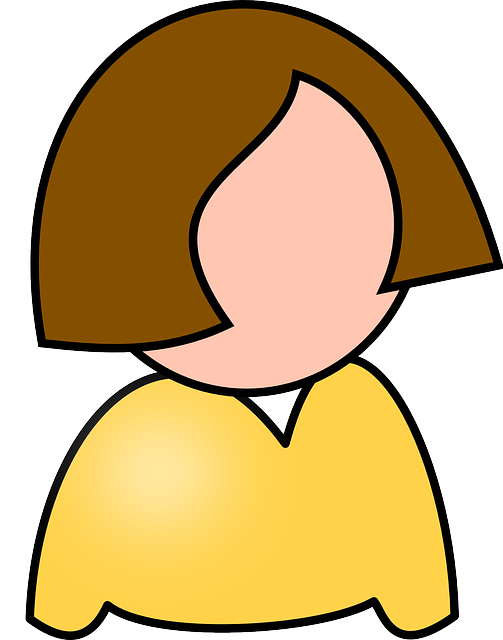 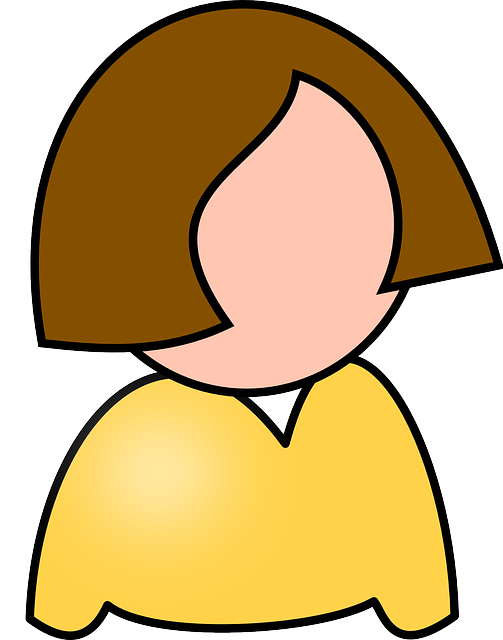 Fork()
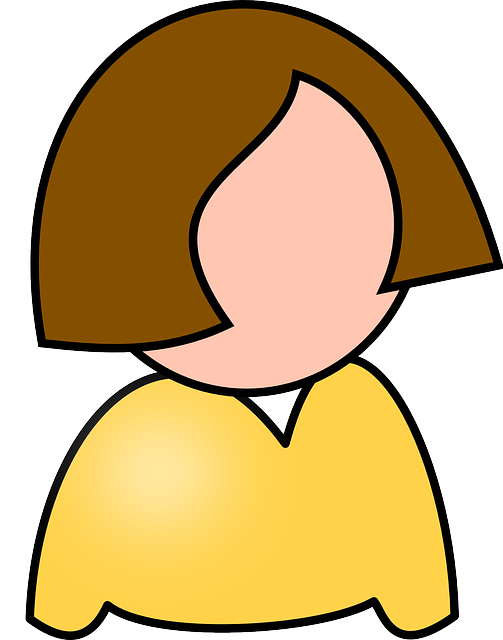 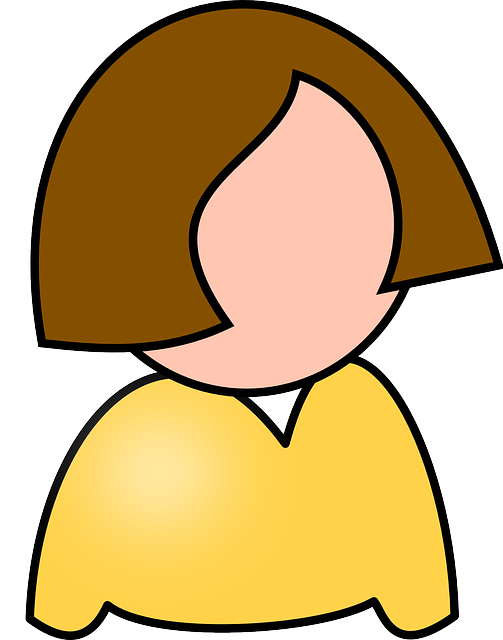 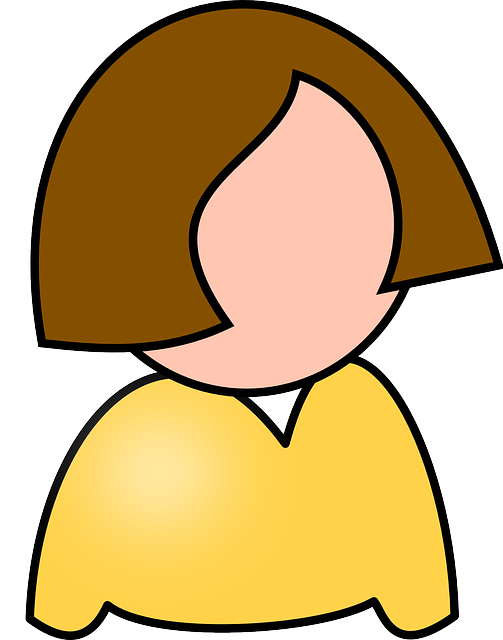 Another Illustration (control flow perspective)
(the road is the sequence of instructions)
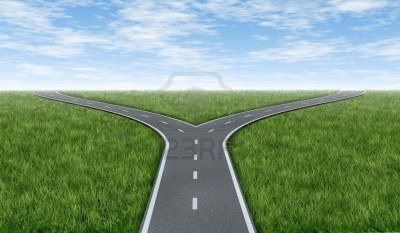 execve(redcar)
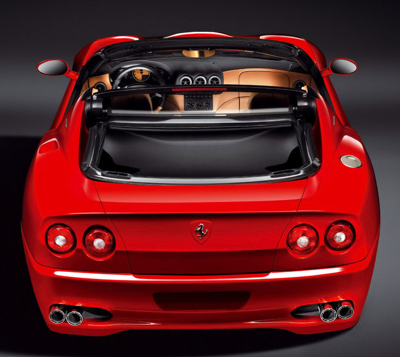 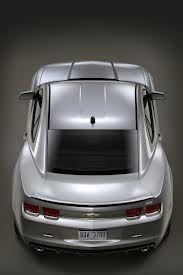 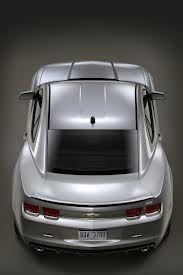 ret ==  a positive value
(the parent)
ret == “0”
(the child)
ret = fork()
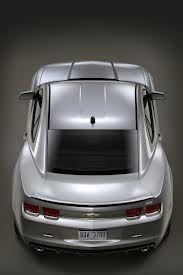 PID: silver
fork() and execve() in shell
OS
% myprog
SHELL CODE:

While (true) {

  cmd = getNewCommand();


  // execute the command



}
Pid 77’ stack
Pid 77’s heap
Pid 77’s code
fork() and execve() in shell
OS
% myprog
SHELL CODE:

While (true) {

  printf(“My pid is” + getpid()); // pid???

  cmd = getNewCommand();


  // execute the command



}
Pid 77’ stack
Pid 77’s heap
Pid 77’s code
fork() and execve() in shell
OS
% myprog
SHELL CODE:

While (true) {
 cmd = getNewCommand();

 if (cmd is a program file) {// e.g. “/bin/ls”

  ret = fork(); // (if “cmd” is a program)

  ...
  }
}
PID 88’s stack
PID 88’s heap
PID 88’s code
Pid 77’ stack
Pid 77’s heap
Pid 77’s code
[Speaker Notes: “cmd” can be built-in commands such as “echo”, “cd”, “pwd”]
fork() and execve() in shell
OS
% myprog
SHELL CODE:

While (true) {
 cmd = getNewCommand();

 if (cmd is a program) {

  ret = fork(); // (if “cmd” is a program)

  // both processes are now at this line

  if (ret == 0) { // the child


  }
  else { // ret == 88 (child’s pid)


  }
}
ret=??
PID 88’s stack
PID 88’s heap
PID 88’s code
ret=??
Pid 77’ stack
Pid 77’s heap
Pid 77’s code
fork() and execve() in shell
OS
% myprog
SHELL CODE:

While (true) {
 cmd = getNewCommand();

 if (cmd is a program) {

  ret = fork(); // (if “cmd” is a program)

  if (ret == 0) { // the child


  }
  else {// ret == 88 (child’s pid)
   // I’m still the parent (the shell), 
   printf(“My pid is” + getpid()); // pid???
  }
}
ret=??
PID 88’s stack
PID 88’s heap
PID 88’s code
ret=??
Pid 77’ stack
Pid 77’s heap
Pid 77’s code
fork() and execve() in shell
OS
% myprog
SHELL CODE:

While (true) {
 cmd = getNewCommand();

 if (cmd is a program) {

  ret = fork(); // (if “cmd” is a program)

  if (ret == 0) { // the child
   printf(“My pid is” + getpid()); // pid???
   ...
  }
  else { // ret == 88 (child’s pid)
   // I’m the parent (the shell), 
  }
}
PID 88’s stack
PID 88’s heap
PID 88’s code
Pid 77’ stack
Pid 77’s heap
Pid 77’s code
fork() and execve() in shell
OS
% myprog
SHELL CODE:

While (true) {
 cmd = getNewCommand();

 if (cmd is a program) {

  ret = fork(); // (if “cmd” is a program)

  if (ret == 0) { // the child
   printf(“My pid is” + getpid()); // pid???
   execve(cmd, …);
   // OS will jump to the main() 
   // in the program in “cmd” string
  }
  else { // ret == 88 (child’s pid)
   // I’m the parent (the shell), 
  }
}
PID 88’s stack
PID 88’s stack
PID 88’s heap
PID 88’s heap
PID 88’s code
PID 88’s code (cmd)
Pid 77’ stack
Pid 77’s heap
Pid 77’s code
Repeat …
(the road is the sequence of instructions)
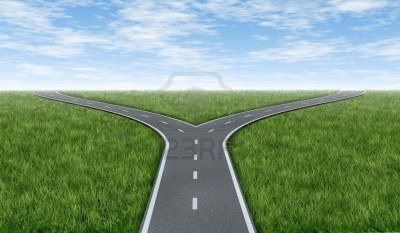 execve(redcar)
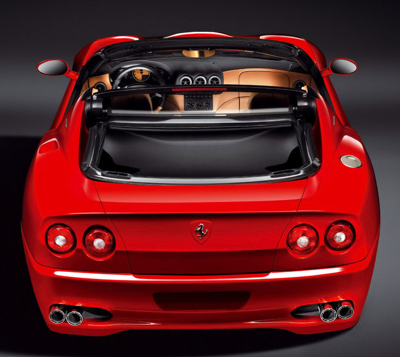 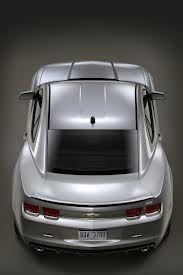 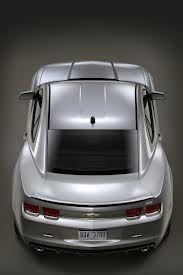 ret ==  (positive value)
(ret = PID of child, 88)
ret == “0”
ret = fork()
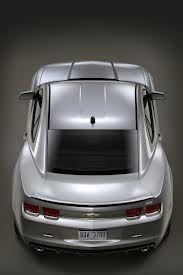 PID: 77
Bye
L1
Bye
Bye
L0
L1
Bye
Fork Example #2
Both parent and child can continue forking
void fork_ex2()
{
    printf("L0");
   
    fork();

    printf("L1");    

    fork();

    printf("Bye");
}
Please read the textbooks “web aside” on process graphs:
http://csapp.cs.cmu.edu/            
	“Web Asides” 
http://csapp.cs.cmu.edu/public/waside.html 
	“Chapter 8: Exceptional Control Flow; ECF:GRAPHS — Process graphs” 
http://csapp.cs.cmu.edu/public/waside/waside-graphs.pdf
Provides useful further information about the topological sort of nodes in graph
[Speaker Notes: How many times will we print L0, L1, and Bye?]
Bye
L1
Bye
Bye
L0
L1
Bye
Fork Example #2 (with pid)
Both parent and child can continue forking
void fork2()
{
    print("L0 ” + getpid());

    fork();

    print("L1 ” + getpid());    

    fork();

    print("Bye “ + getpid());
}
[Speaker Notes: How many times will we print L0, L1, and Bye?]
Bye
L2
Bye
Bye
L1
L2
Bye
Bye
L2
Bye
Bye
L0
L1
L2
Bye
Fork Example #3
Both parent and child can continue forking
void fork3()
{
    printf("L0\n");
    fork();
    printf("L1\n");    
    fork();
    printf("L2\n");    
    fork();
    printf("Bye\n");
}
http://csapp.cs.cmu.edu/public/waside/waside-graphs.pdf
Provides useful further information about the topological sort of nodes in graph
3?
5?
7?
1?
2?
4?
6?
Fork Example #4
printf("L0");
rv = fork();

if (rv > 0) {
  printf("L1");    

  rv = fork();

  if (rv > 0) {
    printf("L2");
    fork();
  }
}

printf("Bye");
http://csapp.cs.cmu.edu/public/waside/waside-graphs.pdf
Provides useful further information about the topological sort of nodes in graph
Non-determinism  / concurrency / race condition
void fork_ex9() {

   int ret = fork();

   if (ret == 0) {
      printf(”Child");
   }
   else {
      printf(”Parent");
   }
   exit();
}
Child
Parent
See “child” first, then “parent”
or vice versa
(Depends on OS
Scheduling)
Parent
Child
fork()
(b)
print 
“child”
(a)
print 
“parent”
and (b) are concurrent
[Speaker Notes: Note that order cannot be known for sure.
Adding print statements may change the order ]
Wait
Child
Parent
void fork_ex9() {

   int status;

   int ret = fork();

   if (ret == 0) {
      printf(”Child");
   }
   else {
      wait(&status);
      printf(”Parent");
   }

   exit();
}
Impossible!!
parent waits for child before it prints parent
Parent
Child
fork()
“child”

exit()
wait(child)
(depends on
i.e., happens after)
Wait until my child exits
print(“parent”)
Print “child” and “parent” are  NOT concurrent
[Speaker Notes: Note that order cannot be known for sure.
Adding print statements may change the order ]
Are X and Y concurrent?
How to debug concurrency?
Draw the lattice!
X  Y,  X must happen before Y

A and B concurrent ? …

B and D ? …

C and D ? …

If X and Y are concurrent, “XY” or “YX” possible
X must happen before Y, if there is X  …..  Y
fork()
fork()
Print A
Print B
Print C
wait(child)
Print D
[Speaker Notes: -




























Yes, no, yes]
wait() and waitpid()
wait(..)
Wait for one (any) of the childrens 

Please see lec18-extra.pptx, slides #1-10 (A MUST!)
waitpid(pid, ..)
Wait for specific child with pid
Why should you care?
Many software programs must create new processes
Firefox program runs plugins as new processes
If (a plugin)  fork() … execve(adobeFlash)

Chrome creates a tab as a new process
If (newTab)  fork()

Want more practice examples?
Read the book (and “lec18-extra.pptx” slides)
Signals
A motivational example
Firefox
Demo:
Open .html file with a long paragraph
Resize the window
What is happening?
As window size changes, text display is rearranged
How come? 
Signals! 
Mouse  (I/O interrupt, steals CPU)  OS  Firefox process
Another example (read offline)
Open a PDF files in two PDF readers (Acrobat reader and preview/skim/etc)
Modify the file with “acrobat reader pro”
“skim” will say “file has changed, do you want to refresh?”
AcrobatSavesync()OSSignalToSkimSkimReload
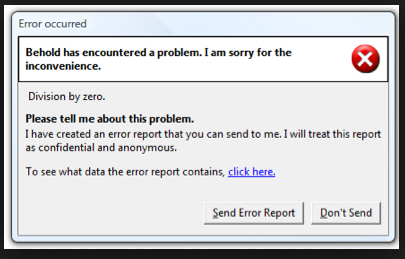 Another motivational example
Divide by zero, …
Old days: process killed, no message
A nicer way: send the process an error signal (SIGFPE)
OS: “Hey P, you make an FPE. You decide yourself what do do.”
P: “Thank you for the signal, I will print out a specific message to my user”
E.g. “Send diagnosis report to Firefox developer?”
How does this work?
A program P provides a SIGFPE signal handler
Note: Signal handler (in program) != exception handler (in OS)
OS lets  P have its own way to deal with the error
Signals
A signal is a small “message” that notifies a process that an event of some type has occurred in the system
Signal type is identified by small integer IDs (1-30)
Signals can come directly from the OS
Signals can come from other processes (mediated by the OS)
Process
(ex: shell)
SIGKILL
Process
(ex: firefox)
Process
SIGFPE
OS
OS
Exception 
(e.g. DivByZero)
CPU
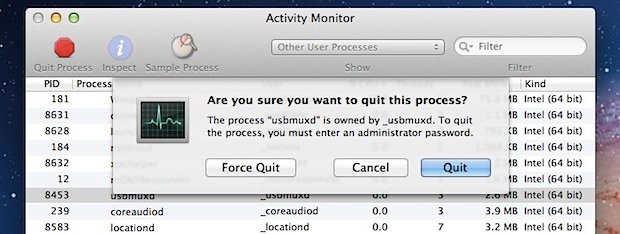 Signals
..
[Speaker Notes: 30 signals defined in POSIX standard]
Writing+Registering Signal Handlers
// Examples of receiving signals
// in YOUR PROGRAM  (not in OS)

Void my_fpe_handler(int sig) {
    printf(”I received FPE signal %d\n", sig);
    exit(0);
}

Void my_sigwinch_handler(int sig) {
    // adjust my window size here
    ...
}

int main() {
  // register the signal handlers (func addresses)
  signal(SIGFPE, my_fpe_handler);
  signal(SIGWINCH, my_winch_handler);
  // do some work
  x = y / 0;   //  will call your my_fpe_handler()
}
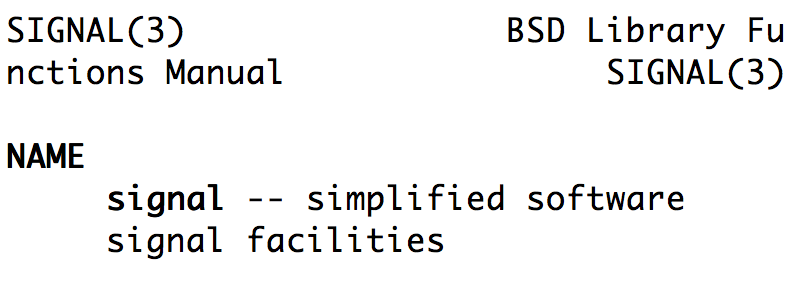 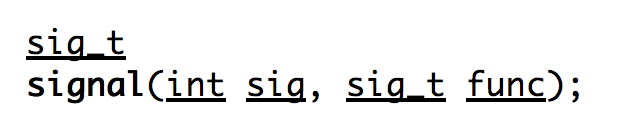 Sending signals – kill()
// A shell (an example of a SENDER), ex: kill -9 somePid

if (cmd == “kill -9”) {                          // -9  SIGKILL
  pid = getPidToKillFromArg(args);
  kill(pid, SIGKILL); //  system call (more in “man 3 kill “)
}
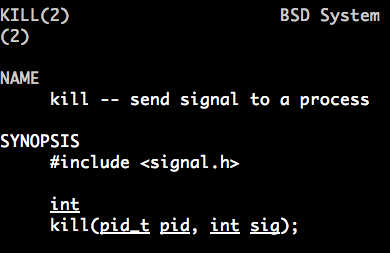 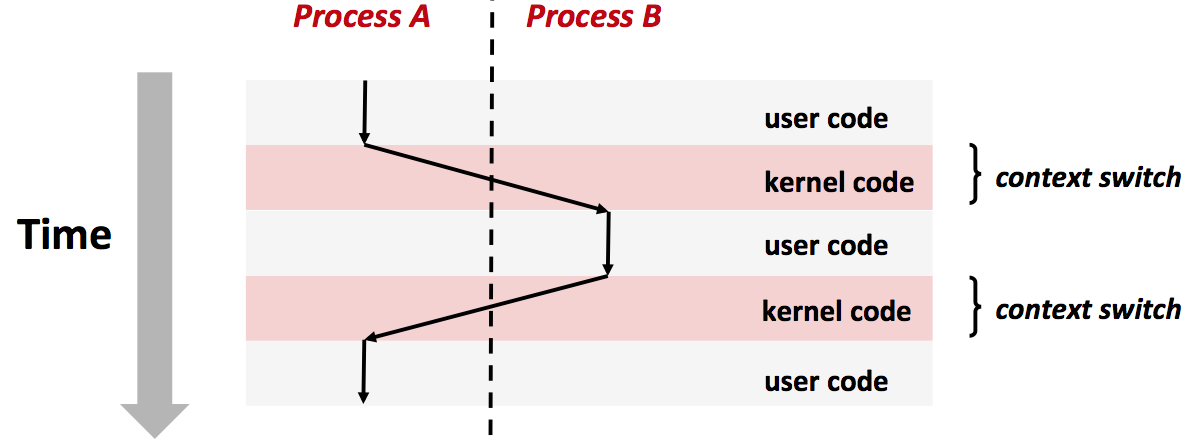 kill(B, S)
Jump to B’s
S_handler
()
Signal and concurrency (in Homework)
Process1: 
main() 
  kill (2,sig)
  Print C  
Process 2
main() { print A }
sig_handler() { print B }
Questions:
Are A and B concurrent? …
Why? S_handler is a new execution “thread” not in main()
“thread” will be discussed in future lecture
B and C?  …
Why? Print C only happens when kill() returns (that is after S_handler() finishes)
A and C ? …
p1
p2
kill(2, sig)
(waiting to be called)
S_handler()
Print B
main()
Print A
Print C
Signal summary
Create signal handlers
void some_function_name(int sig) 
Register them -- signal()
signal(SIG???, some_function_name);
Send signals -- kill ()
Specify destination pid
kill(pid, SIG???); 


Your program may ignore signals (i.e. no handlers)
Extra
Why need fork() and execve()?
CWD=/data
Shell: 
% cd /data
% /code/myprog
…
myprog:
main() 
  fd = open(“file.txt”)
  if (fd == -1) ERROR;
Yes, ideally: fork() + execve(prog)  createNewProgram(prog)
(wait for the next lecture to understand why) 
Short answer: sometimes we need to modify the child’s file descriptors after fork() and before calling execve()
fork  child inherits parent’s process state
Simplicity of creating a new process address space (and inheriting parent’s process state)
The two processes above, CWD = /data
What would happen if fork does not copy the process state?
What is the CWD of myProg?
What is one implication to the programmers?
E.g.:  open(“???”)
Another example: the “make” program
gcc file.c  (not gcc /…/full/long/path/file.c)
Core dump
An example: 
run main() { int *p; *p = 17; }
See “core” file
Can debug using “gdb”; more: google “How to debug core file”
What’s happening?
The hardware/MMU throws a segmentation fault exception (more in memory management) – handled by OS 
OS sends SIGSEGV to the process
OS creates a core dump file
Contains the current state of the processor and memory (i.e. the process state of faulting process)
http://en.wikipedia.org/wiki/File:Ferrite_core_memory.jpg
[Speaker Notes: Show an exampel]
Just the beginning …
Google: evolution of firefox codebase
http://almossawi.com/firefox
Software systems are complex
Bugs exist!
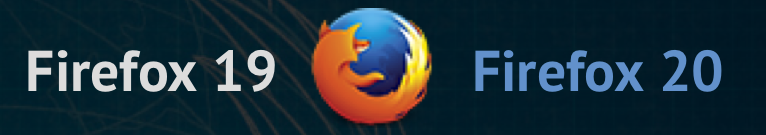 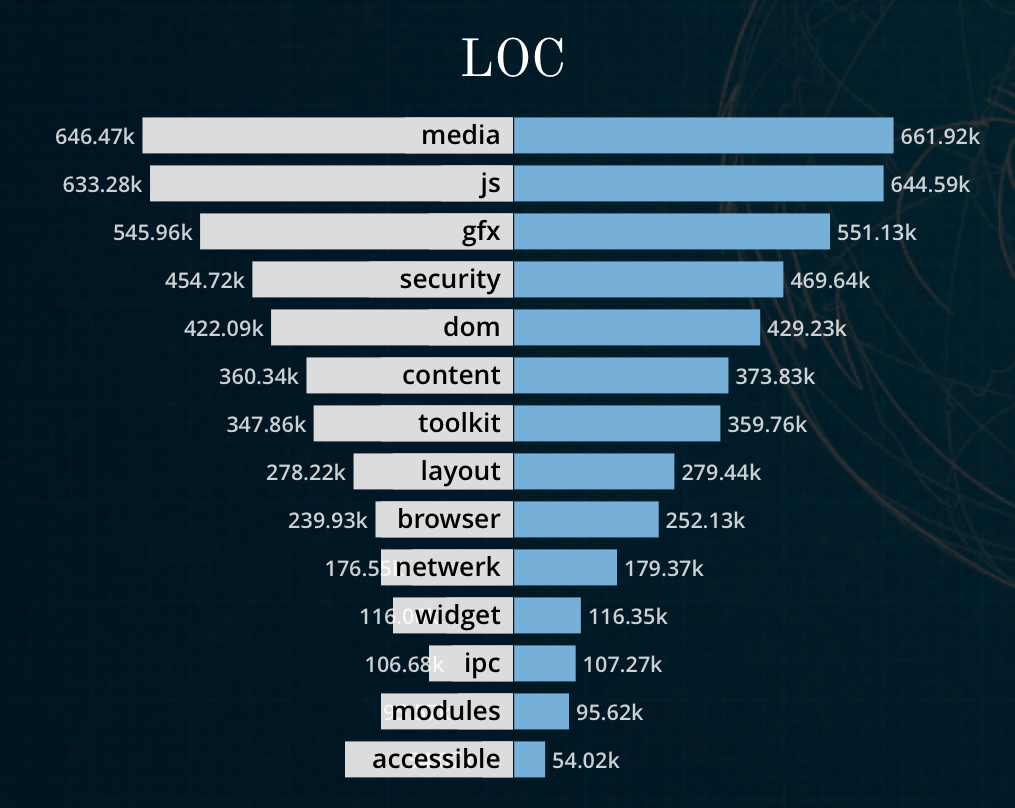 Just the beginning …
Among many purposes of signal, it is a mechanism/interface to generate error messages and core dumps
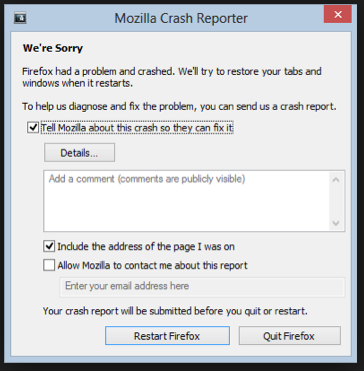 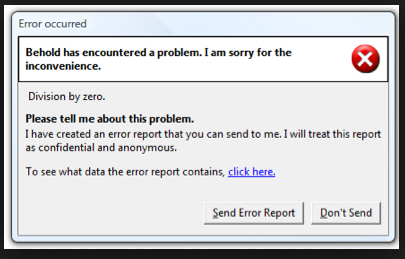 Just the beginning …
What comes after error reporting? Error/log Analysis!
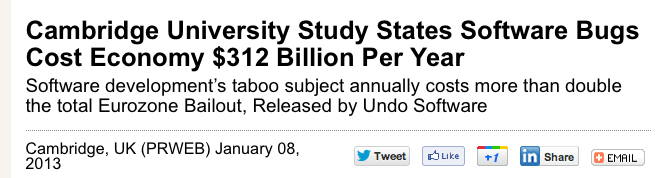 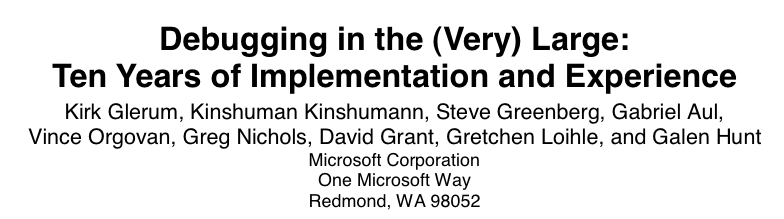 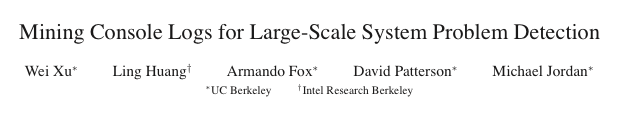 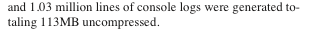 Sending a Signal
Kernel sends (delivers) a signal to a destination process by updating some state in the context of the destination process
Kernel sends a signal for one of the following reasons:
Kernel has detected a system event such as divide-by-zero (SIGFPE) or the termination of a child process (SIGCHLD)
Another process has invoked the kill system call to explicitly request the kernel to send a signal to the destination process
Process
Receiving
OS
Sending
Receiving a Signal
A destination process receives a signal when it is forced by the kernel to react in some way to the delivery of the signal
Three possible ways to react:
Ignore the signal (do nothing)
Terminate the process (with optional core dump)
Catch the signal by executing a user-level function called signal handler
Akin to a hardware exception handler being called in response to an asynchronous interrupt
Pending and Blocked Signals
A signal is pending if sent but not yet received
There can be at most one pending signal of any particular type
Important: Signals are not queued
If a process has a pending signal of type k, then subsequent signals of type k that are sent to that process are discarded

A process can block the receipt of certain signals
Blocked signals can be delivered, but will not be received until the signal is unblocked

A pending signal is received at most once
Signal Concepts
Kernel maintains pending and blocked bit vectors in the context of each process
pending: represents the set of pending signals
Kernel sets bit k in pending when a signal of type k is delivered
Kernel clears bit k in pending when a signal of type k is received 

blocked: represents the set of blocked signals
Can be set and cleared by using the sigprocmask function
Another View of Signal Handlers as Concurrent Flows
Process A
Process B
user code
Process
context switch
(A to B)
Icurr
Signal delivered
kernel code
Signal received
user code (handler)
context switch
(B to A)
kernel code
Inext
user code